GESTIONE DELLE CLASSI DIFFICILI
A cura della dott.ssa Moira Di Luigi
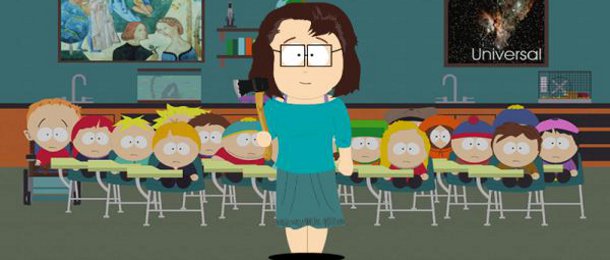 1) QUANTO E’ DIFFICILE COORDINARE UN GRUPPO? 
2) QUANTO E’ PIU’ DIFFICILE COORDINARE UN GRUPPO CLASSE?
3) A CHI NON E’ MAI CAPITATO DI INCONTRARE DIFFIOLTA’/DUBBI NELL’ATTIVITA’ DI INSEGNAMENTO?
4) A CHI NON E’ MAI CAPITATO DI AVERE DUBBI NEL RELAZIONARSI CON UN ALUNNO IN PARTICOLARE? (O CON UN COLLEGA?)
DAI 3 AI 6 ANNI

I BAMBINI SI COLLOCANO PRINCIPALMENTE NEL “PREVERBALE“
COMUNICAZIONE DEL DISAGIO TRAMITE LA CORPOREITÀ
COMUNICAZIONE DEL DISAGIO TRAMITE IL GIOCO
COMUNICAZIONE DEL DISAGIO TRAMITE IL DISEGNO
ANCORA NON PRESENTI LE COMPETENZE COGNITIVE E DEL “POTERSI PENSARE”
BISOGNO DI SCAMBI COMUNICATIVI PIÙ FISICI
PRESENZA MAGGIORE DELLO STATO DELL’IO BAMBINO E IN PARTE GENITORE
DAI 6 AI 10 ANNI

PASSAGGIO DAL PREVERBALE AL VERBALE
INIZIO SVILUPPO COGNITIVO, IL “POTERSI PENSARE”
BISOGNO DI SCAMBI COMUNICATIVI VERBALI
MAGGIORE CONTENIMENTO FISICO
PRESENZA STATO DELL’IO BAMBINO E GENITORE
(INIZIO COMPARSA STATO DELL’IO ADULTO)
PREADOLESCENZA:UN PERIODO DIFFICILE
PREADOLESCENZA
ETÀ DELL’INDIVIDUO INCLUSA TRA GLI 11 E I 14 ANNI
ETÀ IN BILICO TRA L’INFANZIA E L’ADOLESCENZA
INIZIO TRASFORMAZIONI FISICHE (ORMONALI….)
CAMBIAMENTI STRUTTURA PSICHICA (ATTIVAZIONE ADULTO)
CAMBIAMENTO NEL PENSIERO
CAMBIAMENTO DI PUNTI DI RIFERIMENTO
CAMBIAMENTO DEL SENSO DI APPARTENENZA (SCUOLA, GRUPPO, FAMIGLIA….)
UN CORPO CHE CAMBIA

NERVOSISMO, TENSIONI
DIFFICOLTÀ AD ACCETTARSI (UN NUOVO CORPO, UN NUOVO MODO DI PENSARE…)
BISOGNO DEL GRUPPO (SENTIRSI UGUALI)
RICHIESTE FAMIGLIARI
RICHIESTE DELLA SOCIETÀ
INTERESSI E ATTRAZIONE PER L’ALTRO SESSO
DUBBI LEGATI ALL’ORIENTAMENTO SESSUALE
IL PENSIERO CHE CAMBIA

PENSIERO ASTRATTO (DAL “MONDO COM’È” AL MONDO “COME POTREBBE ESSERE”)
LA CRITICA AI DIFETTI DEGLI ADULTI
EMOTIVITÀ CHE INFLUENZA LA PERCEZIONE OGGETTIVA DELLA REALTÀ

1MEDIA: VEDE E DESCRIVE LA REALTÀ
2MEDIA: GIUDICA LA REALTÀ
3MEDIA: RAGIONA SULLA REALTÀ (T. BOSCO)
Le emozioni che cambiano
LE EMOZIONI CHE CAMBIANO

EMERGE LA RABBIA;
(ANSIA)
CONFLITTO
SCONFORTO
COMPAIONO EMOZIONI LEGATE AL RAPPORTO CON L’ALTRO SESSO
CAMBIANO LE EMOZIONI LEGATE AGLI ADULTI (GENITORI, INSEGNANTI…)
COMPARE UNA VARIETÀ DI EMOZIONI LEGATE AL MODO DI VEDERE E PERCEPIRE LA REALTÀ
ESERCITAZIONE 1

1)PENSARE AD UNA SITUAZIONE AVUTA IN CLASSE PARTICOLARMENTE DIFFICILE PER ME.
2)QUAL E’ STATO IL MIO COMPORTAMENTO SPONTANEO?
3)DI QUELLO CHE HO FATTO COSA HA FUNZIONATO DI PIU’? E COSA DI MENO?

4) IN GENERALE QUALI SONO LE SITUAZIONI PIU DIFFICILI DA GESTIRE PER ME?
LA PERSONALITA’

TEMPERAMENTO: INNATO
CARATTERE: ACQUISITO
PERSONALITÀ: TEMPERAMENTO + CARATTERE
“MODALITÀ STRUTTURATA DI PENSARE, SENTIRE E COMPORTARSI, RISULTANTE DALL’INTERAZIONE DELL’AMBIENTE SUL PROPRIO PATRIMONIO GENETICO E CULTURALE….” (A. MONNO)
“….LA PERSONALITÀ È MODIFICABILE PERCHÉ COSTRUITA DALL’ESPERIENZA E DALL’ADATTAMENTO TRA I PROPRI BISOGNI E DESIDERI E LA REALTÀ ESTERNA”. (A. MONNO).
La personalità
ORGANIZZAZIONE DI PERSONALITA’ NELL’ADULTO

PARANOIDE
SCHIZOIDE
SCHIZOTIPICA
ISTRIONICA
NARCISISTA
ANTISOCIALE
BORDERLINE
DIPENDENTE
DEPRESSIVA
EVITANTE
OSSESSIVO-COMPULSIVA
IDENTITÀ DI GENERE
DISTURBI ALIMENTARI (ANORESSIA, BULIMIA…)
PER OGNI ORGANIZZAZIONE UNO STILE RELAZIONALE DIVERSO
Organizzazioni di personalità nell’adulto
ORGANIZZAZIONE DI PERSONALITA’ NELL’INFANZIA E NELL’ADOLESCENZA

RITARDO MENTALE
DISTURBI DELL’APPRENDIMENTO (DISLESSIA….)
DISTURBI DEL LINGUAGGIO
DISTURBI DELLA MOTRICITÀ (IMPACCIO….)
DISTURBI DELL’ALIMENTAZIONE/CONTROLLO SFINTERICO
DISTURBI DELL’IDENTITÀ DI GENERE
DISTURBI DELLA RELAZIONE(AUTISMO…)
DISTURBI D’ANSIA (ATTACCAMENTO, FOBIA….)
DISTURBI DELL’ATTENZIONE (ADHD..)
DISTURBI DEL COMPORTAMENTO (D.O.P.; D. DELLA CONDOTTA…)
Organizzazioni di personalità nell’infanzia e adolescenza
ESERCITAZIONE 1+2

1)PENSARE AD UNA SITUAZIONE AVUTA IN CLASSE PARTICOLARMENTE DIFFICILE PER VOI. COME E’ STATA GESTITA?

4)IN GENERALE QUALI SONO LE SITUAZIONI PIU DIFFICILI DA GESTIRE PER ME?
ORIGINE DISTURBI DEL COMPORTAMENTO

AGGRESSIVITA’ COME COMPONENTE INNATA DELLA COSTITUZIONE UMANA
PERDITA CONNOTAZIONE NEGATIVA IN VISTA DELL’ADATTAMENTO ED EVOLUZIONE

UTILIZZATO PER RISPONDERE ALLA PAURA E MINACCIA
CAUSE

ESPERIENZA INFANTILE DI DEPRIVAZIONE MATERNA (“COPPIA MADRE”) (BOWLBY)
PROTESTA VOLTA AD EVITARE ESPERIENZE DI SEPARAZIONE E PERDITA (BOWLBY)/RIFIUTO/FALLIMENTO
CARENZA FUNZIONE RIFLESSIVA (“RISPECCHIAMENTO”) (FONAGY)
SVILUPPO ATTACCAMENTO INSICURO (AINSWORTH):
EVITANTE/DISTANZIANTE: G. NON DISPONIBILE/B. EVITANTE 
ANSIOSO-RESISTENTE: ERRORI DI RISPECCHIAMENTO/BISOGNO DI RIAVVICINARSI MA POI SI DIVINCOLANO
DISORIENTATO-DISORGANIZZATO: B. ANSIOSO/G. ANSIOSO/G. CONTRADDITTORIO (MAIN E SOLOMON)
DIFFICOLTA’ DEL COMPORTAMENTO

DIFFICOLTA’ DELL’AGIRE (IMPULSIVITA’; DISCONTINUITA’; RIPETITIVITA’...) 
DIFFICOLTA’ DEL PENSARE (CARENZA PENSIERO SIMBOLICO)
CARENZA DI INTEGRAZIONE DI QUESTI DUE CAMPI DI ESPERIENZA
AFFETTI ED EMOZIONI INTRAPPOLATI NEGLI STESSI AGITI SENZA ESSERE RICONOSCIUITI E MENTALIZZATI
DISINVESTIMENTO DELLE COMPETENZE COGNITIVE
Stato dell’io
STATO DELL’IO

UN INSIEME UNIFORME DI PENSIERI, EMOZIONI, ESPERIENZE, CORRELATI AD UN CORRISPONDENTE SCHEMA DI COMPORTAMENTO
STRUTTURE PSICHICHE CHE FORMANO L’IO
GLI STATI DELL’IO

					Genitore


					Adulto


					Bambino
STATI DELL’IO
G
A
B
STATO DELL’IO GENITORE

SENTIMENTI, COMPORTAMENTI, LE EMOZIONI, GLI INSEGNAMENTI, GLI ESEMPI CHE NOI ABBIAMO APPRESO DAI NOSTRI GENITORI E DALLE FIGURE CHE CI HANNO EDUCATO.
STATO DELL’IO ADULTO

PARTE RAZIONALE, DOVE SI ELABORANO LE INFORMAZIONI (ESAME DI REALTA’)

SE NON CONTAMINATO SA VALUTARE CORRETTAMENTE LE SITUAZIONI
STATO DELL’IO BAMBINO

SPONTANEITA’, EMOTIVITA’.

ESPERIENZE FATTE NELL’INFANZIA.
ESERCITAZIONE 2

FORMARE GRUPPI DI 3-4 PERSONE
RIPRENDERE L’ESPERIENZA RICORDATA PRECEDENTEMENTE
FARE UNA LISTA DI COMPORTAMENTI CHE SECONDO VOI HANNO FUNZIONATO IN QUEL CONTESTO (INTEGRANDO LE ESPERIENZE)
Livelli di comunicazione
LIVELLI DI COMUNICAZIONE

CONTENUTO: SIGNIFICATO LETTERALE DI QUELLO CHE VIENE COMUNICATO



PROCESSO: MESSAGGIO PSICOLOGICO, CIÒ CHE SI PUÒ LEGGERE TRA LE RIGHE, CIÒ CHE APPARTIENE AL “NON DETTO” (COMUNICAZIONE NON VERBALE)
Ascolto
ASCOLTO
I processi dell’ascolto
MESSAGGIO (manifesto)


RECEZIONE (latente)


ELABORAZIONE (latente)


RISPOSTA (manifesta)
RECEZIONE 

OSTACOLATA DA: STEREOTIPI, PREGIUDIZI, TEORIA IMPLICITA DELLA PERSONALITÀ,EFFETTO PRIMACY E RECENCY….
FACILITATA DA: ATTEGGIAMENTO DI APERTURA, ACCETTAZIONE INCONDIZIONATA DELL’ALTRO, ATTENZIONE NON STRUTTURATA.
ELABORAZIONE:
DIMENSIONE DI CONTENUTO: SIGNIFICATO LETTERALE DELLA FRASE
DIMENSIONE DELL’AUTORIVELAZIONE: COME LA PERSONA SI PRESENTA E COMUNICA DI SÉ NELLA RELAZIONE
DIMENSIONE DELL’APPELLO: COSA LA PERSONA CI CHIEDE (SOLITAMENTE SONO INDIRETTE)
DIMENSIONE RELAZIONALE: LA PERCEZIONE CHE L’INTERLOCUTORE HA DELLA RELAZIONE CON L’ALTRO (GENITORE CRITICO….)
RISPOSTA
EVITARE: ATTEGGIAMENTI INEFFICACI DI SOSTEGNO, DECISIONE, VALUTATIVI DI INDAGINE,MORALIZZARE, INVESTIGARE, INTERPRETARE, DIAGNOSTICARE…..

ADOTTARE: ATTEGGIAMENTO DI COMPRENSIONE E APERTURA

FARE: PARAFRASI, VERBALIZZAZIONE, DOMANDE, DARE INFORMAZIONI.
Stili di comunicazione inefficaci
STILI DI COMUNICAZIONE INEFFICACI
ATTEGGIAMENTO DI DECISIONE: (PRESCRIVERE ALL’ALTRO COMPORTAMENTI E SOLUZIONI ELABORATI SULLA BASE DEL PROPRIO SISTEMA DI RIFERIMENTO)
ORDINARE, COMANDARE, DECIDERE: “NON RISPONDERMI IN QUESTO MODO!”
AMMONIRE, MINACCIARE: “SE CONTINUI A COMPORTARTI IN QUESTO MODO TI MANDO DAL PRESIDE!”
ESORTIZZARE, MORALIZZARE, FARE UNA PREDICA, DIRE “DOVRESTI” O “POTRESTI”: “SAREBBE BENE CHE TU FOSSI COERENTE CON I TUOI PRINCIPI, SE CONTINUI COSÌ NON TI TROVERAI DI CERTO BENE NELLA VITA!”
DARE CONSIGLI, SUGGERIRE SOLUZIONI: “VISTO CHE TI DISPIACE AVER LITIGATO CON LA TUA AMICA, CERCA DI PARLARE CON LEI E DI CHIARIRTI”
AMMAESTRARE, PERSUADERE CON ARGOMENTAZIONI LOGICHE: “HAI AVUTO TORTO A NON PREPARARE QUALCOSA PER IL LAVORO DI GRUPPO. DAL MOMENTO CHE NON DAI UN CONTRIBUTO, GLI ALTRI NON TI VOGLIONO NEL GRUPPO”.
ATTEGGIAMENTO DI VALUTAZIONE: (FORMULARE UN GIUDIZIO SULLA SITUAZIONE ALTRUI)
GIUDICARE, CRITICARE, BIASIMARE: “E’ UN PUNTO DI VISTA IMMATURO!”
STEREOTIPARE, ETICHETTARE: “TI STAI COMPORTANDO COME IL SOLITO SELVAGGIO CHE SEI!”
UMILIARE, RIDICOLIZZARE, FARE DEL SARCASMO: “PIANGERE ALLA TUA ETÀ, FINIRAI PER ALLAGARE TUTTO!”
LODARE, CONCORDARE, APPROVARE, COMPLIMENTARE: “SEI TANTO BRAVO, SUPERERAI ANCHE QUESTA DIFFICOLTÀ”
ATTEGGIAMENTO CONSOLATORIO: (DIMINUIRE L’INTENSITÀ DEL PROBLEMA, VOLER RASSICURARE, NEGARE, FAR SPARIRE IL PROBLEMA, DISTRARRE DA UNO STATO D’ANIMO NEGATIVO).
RASSICURARE, SIMPATIZZARE, CONSOLARE: “FORZA, NON È POI COSÌ GRAVE. ANCHE A ME ALLA TUA ETÀ È SUCCESSA LA STESSA COSA”.
MINIMIZZARE, CAMBIARE ARGOMENTO, DISTRARRE, SCHERZARE: “NON PENSARCI, VEDRAI CHE PASSERÀ!”.
ATTEGGIAMENTO INTERPRETATIVO: (CONSISTE NELL’ANALIZZARE LE MOTIVAZIONI DEL COMPORTAMENTO ALTRUI).
INTERPRETARE, DIAGNOSTICARE, ANALIZZARE: “LA VERITÀ È CHE SEI GELOSA DELLA TUA MIGLIORE AMICA!”
ATTEGGIAMENTO DI INDAGINE: (CERCARE MOTIVI, CAUSE, RICHIEDERE ALTRE INFORMAZIONI)
FARE DOMANDE, INQUISIRE, INDAGARE: “MA I TUOI AMICI TI DICONO PERCHÉ NON VOGLIONO USCIRE CON TE?”
TRANSAZIONE INCROCIATA“Che ore sono?”“Sei sempre il solito ritardatario!”
G
G
A
A
B
B
TRANSAZIONE ULTERIORE DUPLICE“Quando c’è l’interrogazione?”“Anche adesso”
G
G
A
A
B
B
TRANSAZIONI INEFFICACI








USO DI TONI GENITORIALI
(UTILIZZO ADEGUATO PER ALCUNE ETA’)
G
G
A
A
B
B
CARATTERISTICHE DI UN LEADER

LEADERSHIP (INNATA/ACQUISITA)

RESILIENZA EMOTIVA (DOPO UN URTO TORNARE ALLA FORMA ORIGINARIA – ES. MATERASSO/LEGNO)

3) FLESSIBILITA’
2
LEADERSHIP

POSIZIONE DI PREMINENZA CON FUNZIONE DI GUIDA DI UN’ATTIVITA’ O GRUPPO
INNATA O ACQUISITA?
ABILITA’ COMUNICATIVE
ABILITA’ RELAZIONALI
(COMPETENZE)
……ABILITA’ CHE SI POSSONO APPRENDERE
RESILIENZA EMOTIVA

CAPACITA’ DI FAR FRONTE IN MANIERA POSITIVA ALLE AVVERSITA’
MATERIALE CHE DOPO UN URTO HA LA CAPACITA’ DI TORNARE ALLA FORMA ORIGINARIA (GOMMA…)
CARATTERISTICHE:
IMPEGNO (LASCIARSI COINVOLGERE E PORTARE A TERMINE LE ATTIVITA’)
CONTROLLO (ELABORAZIONE EMOTIVA)
TENDENZA A STARE NELLE SFIDE/CONFLITTO
FLESSIBILITA’

NON IRRIGIDIRSI DIETRO UN RUOLO
NON PREOCCUPARSI ECCESSIVAMENTE DELLA DIDATTICA
ESSERE PRONTI AD ADATTARE LA PROPRIA LEZIONE ALLE SITUAZIONI
PER POTER APPRENDERE NON SOLO TECNICHE MA SOPRATTUTTO…
IMPORTANZA DEL CONTESTO EMOTIVO POSITIVO
PRESENZA NELL’ALUNNO DI SENSAZIONE INTERNA DI AUTOEFFICACIA 
INSEGNANTE CHE SOSTIENE, COMPRENDE E CONTIENE
OVVERO L’INSEGNANTE IDEALE…
....MA LE COMPETENZE EMOTIVE, PER FORTUNA, SI POSSONO APPRENDERE…
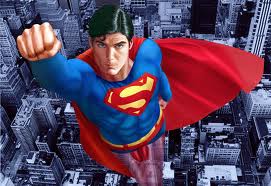 ESERCITAZIONE 3

1)VIDEO

2)ANALIZZARE LA RICHIESTA IMPLICITA DEL BAMBINO/RAGAZZO

2)INDIVIDUARE GLI STILI COMUNICATIVI DELL’ADULTO (TRANSAZIONI)
COSA SONO LE CAPACITA’ RELAZIONALI
SONO LE CAPACITÀ DI GESTIRE LA COMPLESSITÀ DELLA RELAZIONE CON L’ALLIEVO:
SENTIRE, 
ESSERE PRESENTI NELLA RELAZIONE,  
CAPIRE LE DINAMICHE, LE RICHIESTE E I BISOGNI NON EVIDENTI DELL’ALUNNO

GLI INSEGNANTI HANNO IL COMPITO DI TRASMETTERE INFORMAZIONI MA ANCHE QUELLO, ATTRAVERSO LA GESTIONE DELLE RELAZIONI, DI FAR CRESCERE DELLE PERSONE E SVILUPPARNE LE POTENZIALITÀ
Cosa sono le capacità relazionali?
TRANSFERT E CONTROTRANSFERT








Risposta emotiva reciproca tra alunno e insegnante
Transfert e Controtransfert
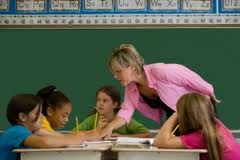 TRANSFERT E CONTROTRANSFERT
TRANSFERT: MECCANISMO MENTALE PER IL QUALE LA PERSONA SPOSTA (PROIETTA) SCHEMI DI SENTIMENTI, EMOZIONI E PENSIERI DA UNA RELAZIONE SIGNIFICATIVA PASSATA AD UNA ATTUALE
MECCANISMO INCONSCIO

CONTROTRANSFERT: RISPOSTA SPONTANEA, NON PENSATA IN REAZIONE AL TRANSFERT
RISPOSTA INTRISA DI CONFLITTI IRRISOLTI 
RISPOSTA NON ELABORATA DALLO STATO DELL’IO ADULTO
Transfert e Controtransfert
ATTEGGIAMENTI FREQUENTI
(RISPOSTE CONTROTRANSFERALI)
EVITAMENTO: 
CAMBIARE DISCORSO
FARE FINTA DI NIENTE
2) AGGRESSIONE:
DIFENDERSI: VERBALMENTE/NON VERBALMENTE (DISTACCO EMOTIVO…)
3) CONGELAMENTO:
CONFUSIONE EMOTIVA
IL MODELLO SASB(L. S. Benjamin)
L’AZIONE IN UN QUADRANTE TENDE A PRODURRE UNA RISPOSTA NELLO STESSO QUADRANTE!
IL QUADRANTE EMANCIPAZIONE – AMORE ATTIVO
Azione dell’Insegnante
Promuove libertà 
Stimola identità distinta
Afferma competenza e autonomia 
Ascolta cordialmente
Accetta l’altro così com’è
Calma e consola
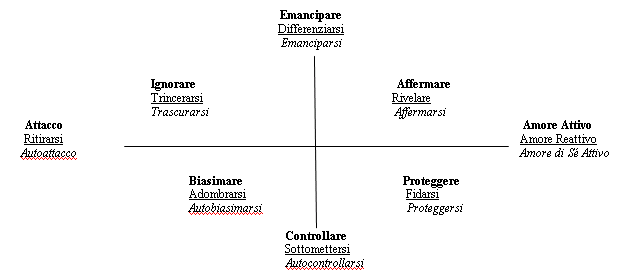 Risposte dell’Alunno
Acquisisce  norme proprie
Si sente autonomo 
È schietto e diretto 
Si esprime con chiarezza 
Condivide sé e le proprie cose
Si avvicina con gioia
IL QUADRANTE AMORE ATTIVO –  CONTROLLO
Azione dell’Insegnante
Invita cordialmente
Provvede e procura cose
Protegge e sostiene 
Stimola costruttivamente 
Guida e richiama benevolmente
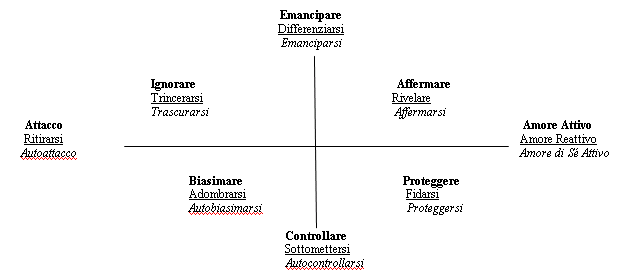 Risposte dell’Alunno
Risponde con entusiasmo
Segue e mantiene il contatto 
Chiede e si appoggia 
Assimila e impara da altri
Stili di comunicazione efficaci
STILI DI COMUNICAZIONE EFFICACI
QUALSIASI TIPO DI COMUNICAZIONE CHE INVIA MESSAGGI ALLO STATO DELL’IO ADULTO DELL’INTERLOCUTORE  (nei B. aiuta a costruire l’A.)
COMUNICAZIONE CHE SA COGLIERE IL PROCESSO E LO RIMANDA ALL’ALTRO AMPLIFICANDONE ANCHE, SE NECESSARIO, LO STATO EMOTIVO.
E’ FONDAMENTALE LA COMUNICAZIONE NON VERBALE (TONO DI VOCE, POSTURA E MIMICA FACCIALE) .
COMUNICAZIONE NELLA QUALE NON TRASPARE UN’EMOTIVITÀ NON RISOLTA DELL’ADULTO (CONTROTRANFERT).
COMUNICAZIONE EFFICACE








TRANSAZIONE PARALLELA
ADULTO - ADULTO
G
G
A
A
B
B
TRANSAZIONE COMPLEMENTARE-“Ciao come stai?”- “Tutto bene e tu?”
G
G
A
A
B
B
PARAFRASI

FORMA DI SUPPORTO VERBALE NELLA QUALE IL CONSULENTE RIFORMULA IL CONTENUTO DELLA COMUNICAZIONE DELL’ALTRO USANDO PAROLE PROPRIE. GLI RESTITUISCE, DUNQUE, LA SUA COMUNICAZIONE.
OBIETTIVI: RIMANDARE LA RESPONSABILITÀ ALL’ALTRO DI CIÒ CHE È STATO DETTO, CHIARIFICA COGNITIVA, INVITA AD APPROFONDIRE, VERIFICA DI UNA RICEZIONE CORRETTA.
“MI SEMBRA DI CAPIRE CHE SICCOME IERI HAI AVUTO UN TORNEO DI CALCIO OGGI NON HAI PORTATO IL MATERIALE DI LAVORO E NON HAI POTUTO STUDIARE.”
Verbalizzazione
VERBALIZZAZIONE
FORMA DI SUPPORTO VERBALE CHE SI RIFERISCE PREVALENTEMENTE AGLI ASPETTI EMOZIONALI CONTENUTI NEL MESSAGGIO. 
E’ IMPORTANTE PIÙ CHE CAPIRE, “SENTIRE” CON L’ALTRO.
CI SI FOCALIZZA SULL’ESPERIENZA EMOZIONALE PRESENTE NELLA COMUNICAZIONE DELL’ALTRO, METTENDO IN RISALTO NELLA FORMULAZIONE IL SIGNIFICATO SOGGETTIVO CHE TALE COMUNICAZIONE RIVESTE PER QUEST’ULTIMO.
“STAI FORSE DICENDO CHE NON SEI D’ACCORDO CON IL COMPITO A SORPRESA E PER QUESTO MI SEMBRI ARRABBIATO….”
DOMANDE
FARE DOMANDE DI APPROFONDIMENTO
PER CAPIRE MEGLIO DI COSA L’ALTRO CI STA PARLANDO (QUANDO NECESSARIO)

DARE INFORMAZIONI
FORNIRE INFORMAZIONI QUANDO NECESSARIO
I BAMBINI E I RAGAZZI HANNO BISOGNO DI TANTE INFORMAZIONI
PROGETTARE LEZIONI SUI LORO “DUBBI”
Domande
COMUNICAZIONE DESCRITTIVA

DESCRIVE IN MANIERA OGGETTIVA I FENOMENI COSI’ COME SI PRESENTANO
DESCRIZIONE FENOMENOLOGICA DEI FATTI OSSERVATI
“Oggi ho visto che durante la ricreazione hai lanciato il borsellino sul viso di Mario”
COMUNICAZIONE RAPPRESENTATIVA
COMUNICAZIONE CHE METTE L’INTERLOCUTORE AL CENTRO DELL’ATTENZIONE E DELLA COMUNICAZIONE PIU’ CHE L’ALTRO.
CI SI PRENDE LA RESPONSABILITA’ DIPARLARE DI SE’ STESSI, DI METTERSI IN GIOCO
COMUNICAZIONE DESCRITTIVA + IO PORTATORE DI ESPERIENZA
“Quando oggi durante la ricreazione hai lanciato il borsellino sul viso di Mario mi sono sentita davvero molto arrabbiata ”
COMUNICAZIONE REGOLATIVA
(FEEDBACK)
COMUNICAZIONE CHE FA UNA RICHIESTA ALL’ALTRO. REGOLA L’INTERAZIONE E VA OLTRE LE COMUNICAZIONI PRECEDENTI.
COMUNICAZIONE DESCRITTIVA + IO PORTATORE DI ESPERIENZE + APPELLO
“Quando oggi durante la ricreazione hai lanciato il borsellino sul viso di Mario mi sono sentita davvero molto arrabbiata, ti chiedo di scusarti con lui e di non farlo più”
E’ IMPORTANTE

SAPER COGLIERE IL MOMENTO GIUSTO PRIMA DI FARE SPECIFICI INTERVENTI COMUNICATIVI
INTUIRE “SENTIRE” DOVE SI TROVA L’ALTRO:
-FASE DELL’EMOTIVITA’
-FASE DELL’AGITO
-FASE RECETTIVA
……COGLIERE LA RICHIESTA NASCOSTA
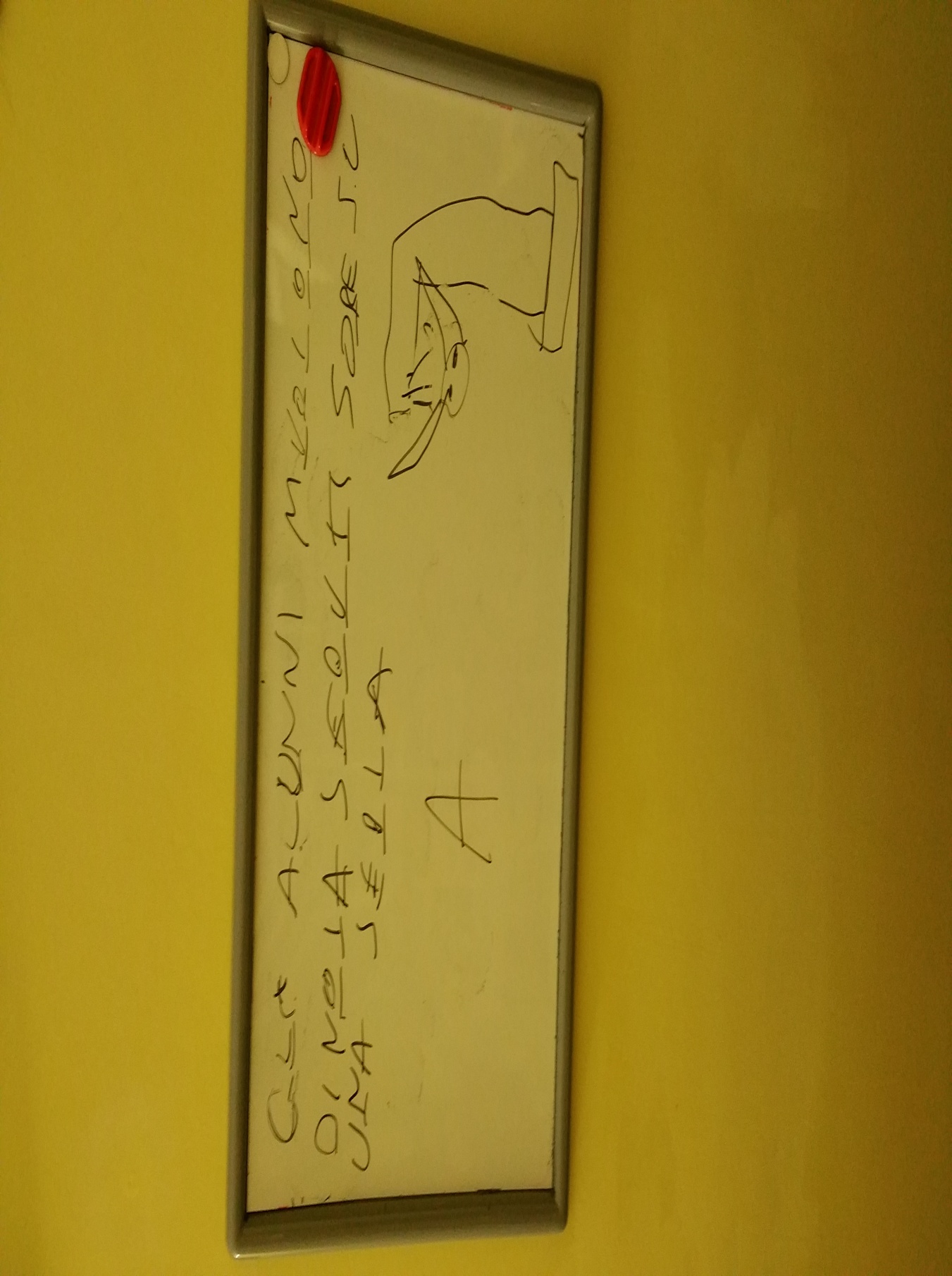 ALCUNE LINEE GUIDA

PRIMA DI ESIGERE RISPETTO DOBBIAMO SAPERNE DARE PER PRIMI NOI
FAR ARRIVARE ALL’ALUNNO IL VOSTRO ENTUSIASMO (SENSAZIONE A PELLE)
SAPERSI METTERE IN DISCUSSIONE, QUANDO NECESSARIO (SAPER CHIEDERE SCUSA…)
GLI ALUNNI PIÙ DIFFICILI SONO QUELLI CHE HANNO PIÙ BISOGNO DI VOI, DI UN ADULTO CHE LI GUIDI (….ANCHE I GENITORI…)
RIMANDARE ALL’ALUNNO DIFFICILE CHE CI INTERESSA, CHE CI TENIAMO A LUI
Alcune linee guida:
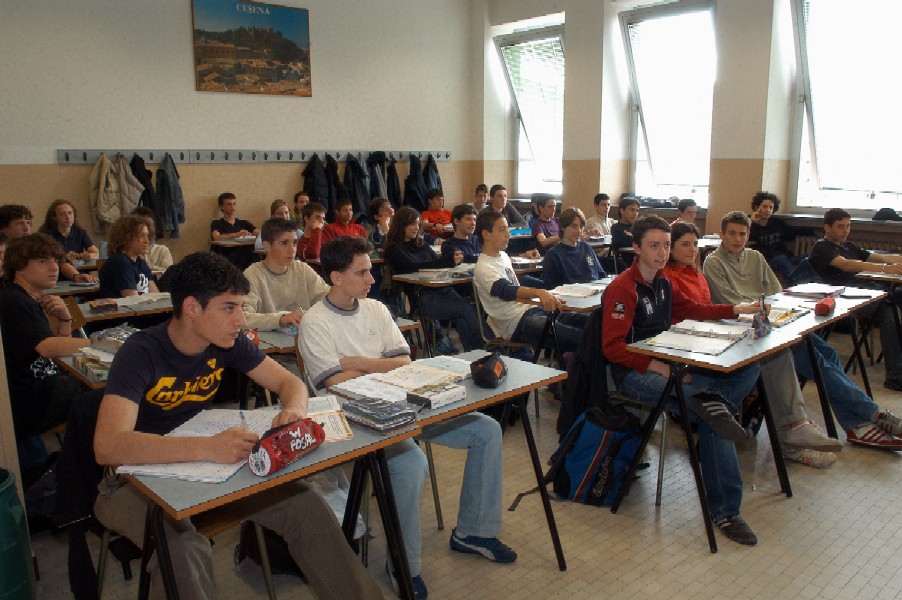 Creare un tipo di lezione dove possa esserci scambio e dialogo, il monologo annoia chiunque
PROGETTARE UN TIPO DI LEZIONE DOVE POSSA ESSERCI SCAMBIO E DIALOGO, IL MONOLOGO ANNOIA CHIUNQUE (far sentire partecipi gli alunni)
RICORDARSI SEMPRE DI SINTONIZZARSI CON IL CANALE PREFERENZIALE DELL’ALUNNO
RICORDARSI DI SINTONIZZARSI CON IL CANALE PREFERENZIALE DELLA FASE EVOLUTIVA
DARE IMPORTANZA ALLE REGOLE RISPETTANDOLE PER PRIMI
ESSERE COERENTI (MANTENERE LE PROMESSE)
“TENERE NELLA MENTE” GLI ALUNNI; OGNI SINGOLO ALUNNO
SENTIRSI SICURI DI SÉ E DELLE PROPRIE CAPACITÀ
RESTARE CALMI DI FRONTE A QUALSIASI PROVOCAZIONE
LEGGERE OGNI SFIDA COME MODO INCONSCIO DEL RAGAZZO O BAMBINO DI METTERE ALLA PROVA L’ADULTO CHE HA DI FRONTE PER VEDERE SE LO “REGGE”
SPESSO L’ATTEGGIAMENTO DEL BAMBINO E’ VOLTO AD ATTIRARE UN’ATTENZIONE, A COLMARE UN VUOTO (ES. “ESSERE VISTO”)
RICORDARE CHE NELLE PREADOLESCENZA IL RAGAZZO HA BISOGNO DI CONTRASTARE L’ADULTO COME MODO PER DEFINIRE LA PROPRIA IDENTITÀ
NON AGGANCIARSI AI CONTENUTI RELATIVI ALLA PROVOCAZIONE DELL’ALUNNO, RICORDARSI DI STARE SUI “PROCESSI” 
MANTENERE UN TONO CALMO E RASSICURANTE 
COGLIERE L’EMOZIONE (BAMBINO) PASSANDO PER L’ADULTO (verbalizzazione).
ELABORARE LA PROPRIA EMOZIONE (DIALOGO BAMBINO-GENITORE VS. ADULTO)
DARE UN NOME AL PROPRIO STATO EMOTIVO (ES. PAURA….)
FARE SENTIRE L’ALUNNO “AL SICURO”
MAI STARE A LUNGO SEDUTI IN CATTEDRA, MUOVERSI E GIRARE PER I BANCHI
SEDERSI TALVOLTA VICINO AGLI ALUNNI
EVITARE DI STABILIRE “DISTANZA AFFETTIVA”
REGGERE LO SGUARDO DELL’ALUNNO
UTILIZZARE SEMPRE MESSAGGI IO (ADULTO AL CENTRO)
UTILIZZARE MESSAGGI CHIARI E CONCRETI
RISPECCHIARE L’ALUNNO NELLA SUA COMPLESSITA’(EMOZIONI/COMPORTAMENTO/ABILITA’)
UTRILIZZO DI VARI CANALI ESPERIENZIALI PER CONOSCERE LE CAPACITA’
ROMPERE GLI SCHEMI/COLPIRE L’INCONSCIO, LO STATO DELL’IO BAMBINO
ATTIVITÀ DINAMICHE IN CLASSE CHE INCLUDANO L’EMOTIVITÀ:
CIRCLE TIME
COOPERATIVE LEARNING (EMOTIVITA’/APPRENDIMENTO)
SCHERZARE,FARE BATTUTE…
ATTIVITA’ GIOCOSE, VIVACI, DINAMICHE
PARLARE IN PRIVATO CON L’ALUNNO INTERESSATO
EVITARE COMUNICAZIONI “INEFFICACI” (BATTUTE, OFFESE, CRITICHE, CONFRONTI, MESSAGGI SVALUTANTI….) COMUNICAZIONE ADULTO/ADULTO O BAMBINO/ADULTO
DARE SEMPRE FEEDBACK SUL COMPORTAMENTO E MAI SULLA PERSONA
ORGANIZZARE LEZIONI E ATTIVITÀ DIDATTICHE LEGATE ALL’ESPERIENZA DEGLI ALUNNI…(RISPETTARNE I BISOGNI EVOLUTIVI)
RIMPROVERARE L’ALUNNO AVVICINANDOSI FISICAMENTE A LUI (MESSAGGI - IO)
ASCOLTARE E DARE SPAZIO SEMPRE AL LORO PUNTO DI VISTA (TRASFORMARLO IN UNA LEZIONE, IN UNO SCAMBIO)
RIMANDARE FEED-BACK POSITIVI QUANDO PRESENTI (NO ALLA “GENERALIZZAZIONE”)
SE SI È IN UNA SITUAZIONE DI “SCONFITTA” RIMANDARE IL CONFRONTO AD UN MOMENTO SUCCESSIVO IN CUI SI È DA SOLI
ORGANIZZARE ATTIVITÀ BASATE SUL MOVIMENTO PER I BAMBINI IN ETÀ PRESCOLARE, E NON SOLO (VIDEO, DRAMMATIZZAZIONI, MOTRICITÀ…)
UTILIZZO DEL “RINFORZO POSITIVO” (TIMBRI, BRACCIALETTI, MEDAGLIE…)
FAR EMERGERE LE POTENZIALITA’ DI OGNI ALUNNO
DARE PICCOLE RESPONSABILITÀ/FARLI SENTIRE “UTILI”
COINVOLGERLI ED INCURIOSIRLI IN ATTIVITÀ CREATIVE ED INSOLITE
PROPORRE ATTIVITÀ RILASSANTI E “CONTENITIVE”
USO MARIONETTE
FOGLIETTI COLORATI/PIEGATI BIANCHI SOTTO I BANCHI CON PAROLA CHIAVE
CORDA CON MOLLETTE E FOGLI APPESI
CACCIA AL TESORO
PALLONCINI
GIOCHI DI SQUADRA/DI GRUPPO (Costruire argomento lezione con carta o altro materiale…)
FOGLIO CARTA MODELLO 
CARTELLONI/FOGLI A4 UNITI TRA LORO
PARTIRE DALLA PAROLA CHIAVE E FAR PARLARE I BAMBINI SU COSA PUO’ ESSERE…
CHIEDERE AI RAGAZZI DI PENSARE AD UN MODO DI FARE LEZIONE/INTERROGAZIONE….
CREARE LABORATORI
PROPORRE UN TEMA E SAPERE COSA SANNO LORO, SE LO CONOSCONO…
FAR FARE LORO UNA LEZIONE E METTERSI NEL BANCO AL LORO POSTO/FAR VALUTARE I COMPAGNI
TEAM WORKING: LAVORARE ASSIEME PER UN FINE COMUNE, IN SOTTOGRUPPI (es. costruire con vari materiali figure geometriche, atomi con i lego….)
PARLARE DI LORO (DESIDERI, BISOGNI…)
FARE UNA PRESENTAZIONE SU DI LORO…
UTILIZZARE IL CONTATTO FISICO:
RISPETTO ALL’ETA’/FASE EVOLUTIVA;
FORMA DI CONTENIMENTO FISICO;
FORMA DI CONTENIMENTO EMOTIVO;
FORMA DI RINFORZO POSITIVO;
ATTIVITA’ DI RILASSAMENTO
UTILIZZARE LA PRIMA PARTE DELLA LEZIONE PER CONDIVIDERE GLI STATI EMOTIVI (quando necessario)
UTILIZZARE L’ULTIMA PARTE DELLA LEZIONE PER FARE QUALCOSA DI DIVERTENTE (PREMIO)
COINVOLGERE I GENITORI, CONSIGLIARE APPROFONDIMENTI QUANDO NECESSARIO
USUFRUIRE DELLO SPORTELLO SCOLASTICO (OVE PRESENTE) PER INDIVIDUARE UN’EVENTUALE DIAGNOSI E FARE IL GIUSTO INVIO
NON BISOGNA AVERE PAURA DEI GENITORI (ANCHE LORO HANNO BISOGNO DI ESSERE GUIDATI)
EVITARE LA DINAMICA “DOCENTE CONTRO GENITORE”
CONSIDERARE IL LIMITE E CONTENERE L’ONNIPOTENZA (“NON SIAMO MAGHI” – DIAGNOSI)
PERCORSI OPERATIVI NELLA SCUOLA

SCUOLA: FONDAMENTALE AMBIENTE DI RIFERIMENTO E CONTENIMENTO PER ALUNNI E FAMIGLIE
INTERVENTI:
SULL’AMBIENTE FISICO
SULLE RELAZIONI:
  PROGETTI: GRUPPI-CLASSE
  PROGETTI: SUPERVISIONE INSEGNANTI
	PROGETTI: INCONTRI E SCAMBI CON FAMIGLIE
TROVARE STRATEGIE COMUNICATIVE ADATTE PER AGGANCIARE I GENITORI
RIMANDARE ALLA FAMIGLIA LA RESPONSABILITÀ DEL PROPRIO FIGLIO
NON SCORAGGIARSI……ANCHE I GENITORI HANNO BISOGNO DI TEMPO E SPAZIO
IN ALCUNI CASI (DIAGNOSI) SI REPUTA NECESSARIO L’INTERVENTO DELLA DIRIGENZA AL FINE DI SENSIBILIZZARE I GENITORI NELLA PRESA IN CARICO DEL DISAGIO DEL FIGLIO (NON È RESPONSABILITÀ DELLA SCUOLA!)
ESERCITAZIONE 4

VIDEO
ANALIZZARE LA RICHIESTA DELL’ALUNNO
ANALIZZARE I TIPI DI RISPOSTA (TRANSAZIONI) DELL’INSEGNANTE


STRUTTURARE IN GRUPPO UN INTERVENTO ADEGUATO ALLA LUCE DELLE NUOVE INFORMAZIONI
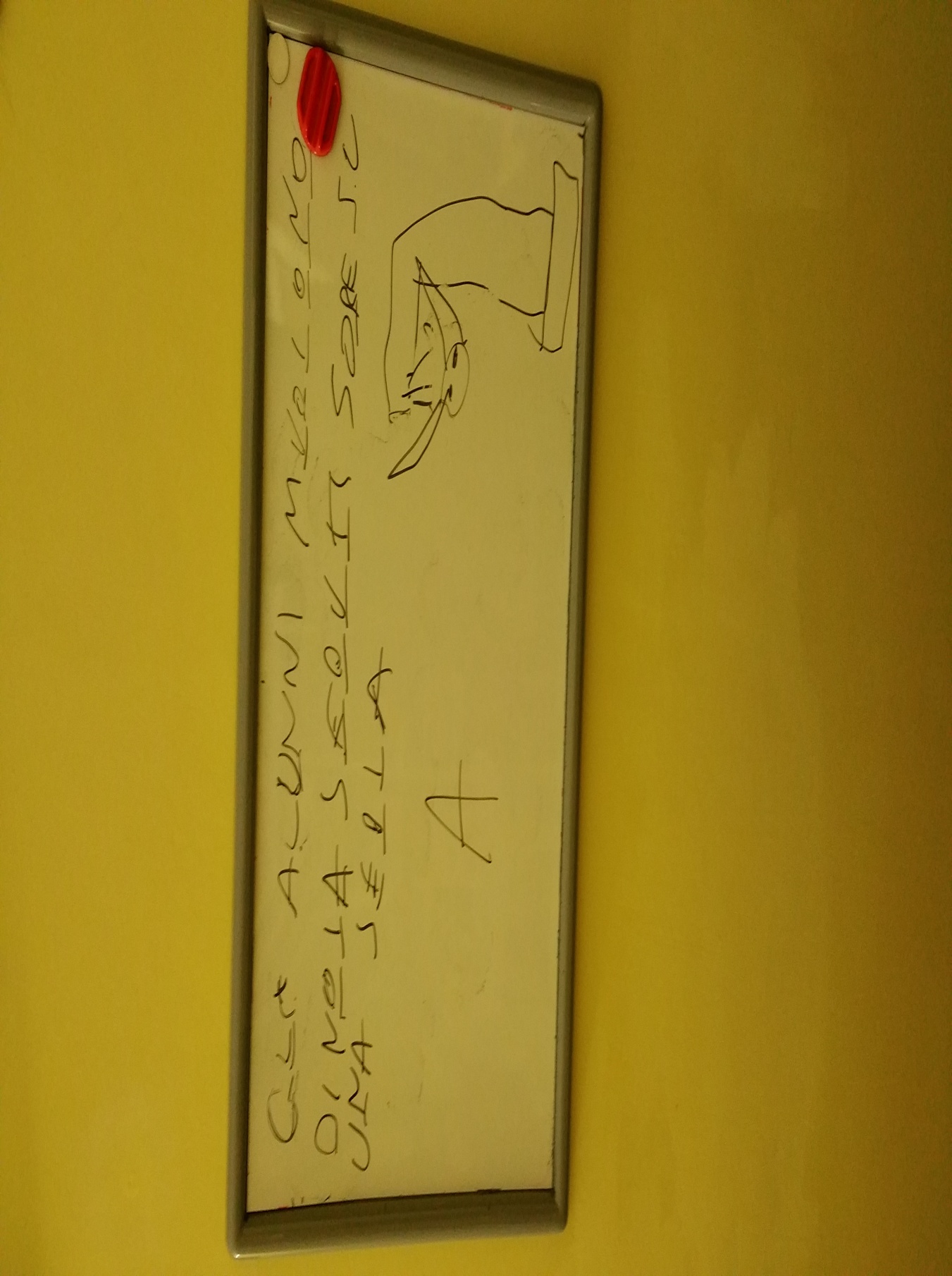 GRAZIE PER L’ATTENZIONEE BUON LAVORO!